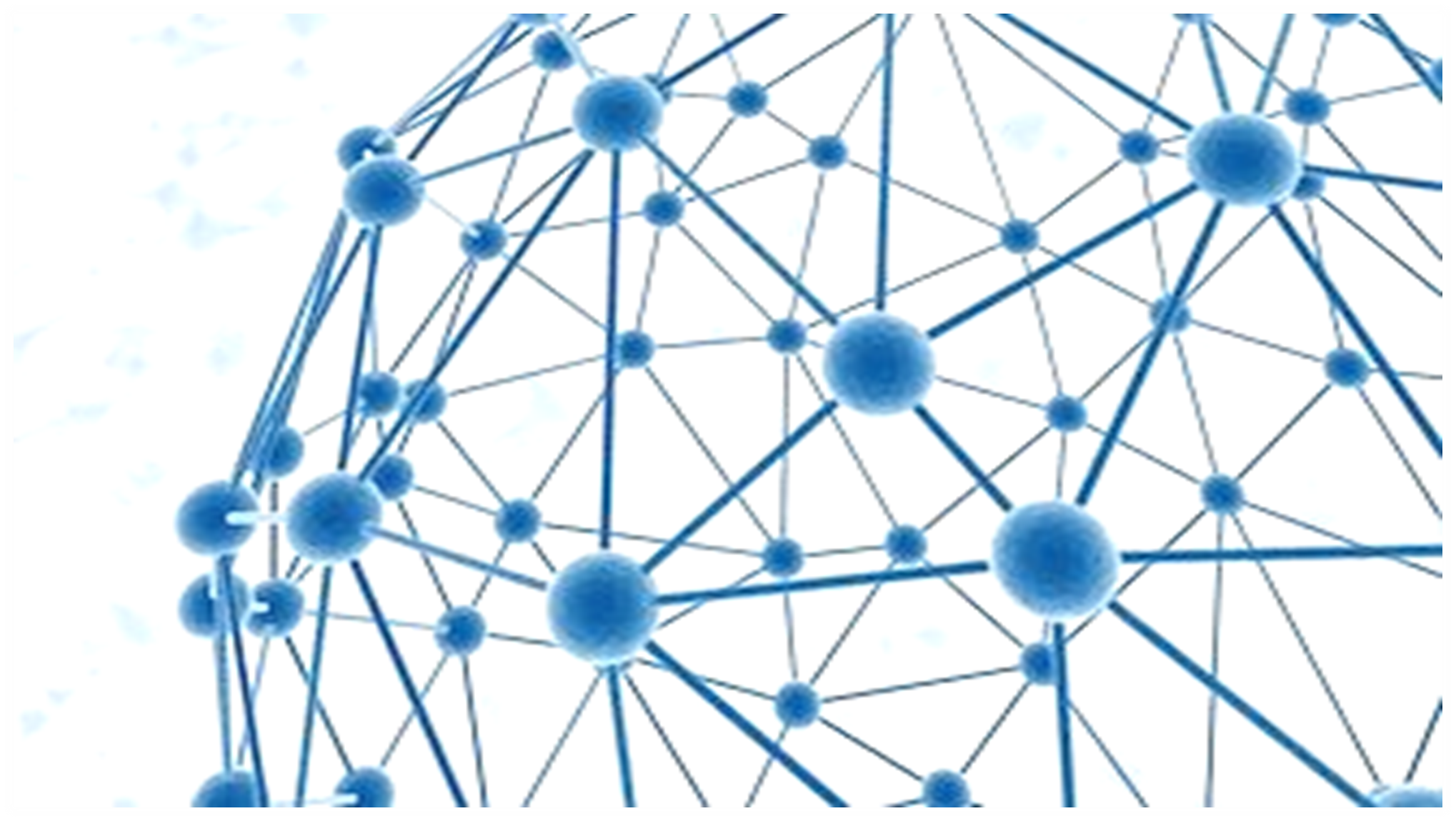 Sieć Współpracy i Samokształcenia Wychowawców Świetlic Szkolnych2019r.
Sieć Współpracy i Samokształcenia
Kilka słów o uczestniczkach sieci
Kilka słów o uczestniczkach sieci
Kilka słów o uczestniczkach sieci
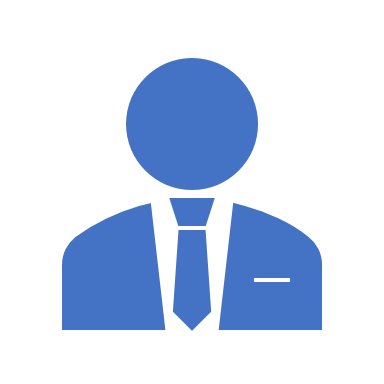 Uczestniczki sieci miały:
różny staż pracy (od 3 lat do 30…)
różne stopnie awansu zawodowego (od kontraktowego do dyplomowanego)
różny staż pracy w świetlicy szkolnej
Połączyła nas:
CHĘĆ WŁASNEGO ROZWOJU ZAWODOWEGO I POSZUKIWANIA NOWYCH ROZWIĄZAŃ
Warsztat diagnostyczny
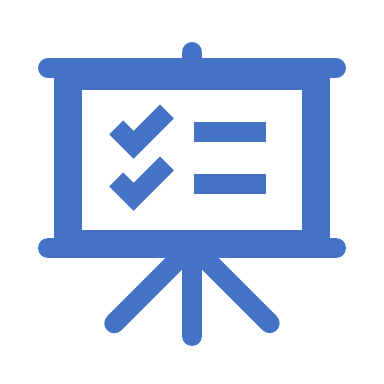 Nasze spotkania rozpoczął warsztat diagnostyczny.
Uczestnicy zostali zapoznani z założeniami i organizacją pracy sieci (prezentacja). 
Koordynator zwrócił uwagę, że sieć współpracy i samokształcenia daje możliwości skorzystania ze wsparcia merytorycznego i metodycznego, a poprzez wymianę „dobrych praktyk” poznania i skorzystania z rozwiązań, które zostały już wdrożone i sprawdzone.
Warsztat diagnostyczny
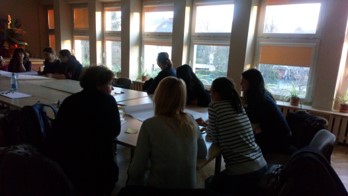 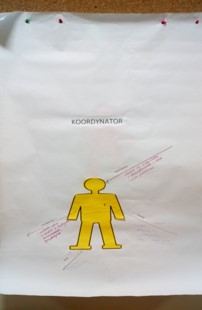 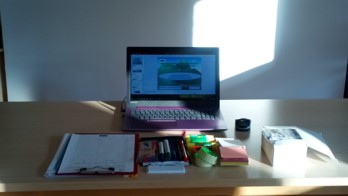 Warsztat diagnostyczny
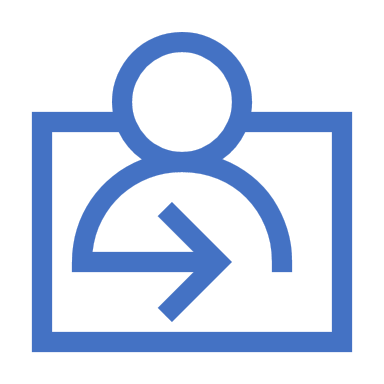 Wykorzystując narzędzia diagnostyczne ustalone zostały oczekiwania członków sieci. Określono, że uczestnicy sieci będą poszerzać swoje kompetencje zawodowe pracując nad tematem:

„Budowanie dyscypliny w grupie świetlicowej”. 
W pracy uwzględnimy diagnozę, rozwój kompetencji społecznych i komunikacyjnych.
Pierwsze spotkanie z ekspertem – warsztaty TIK
W maju przeszkoliliśmy się w zakresie TIK.
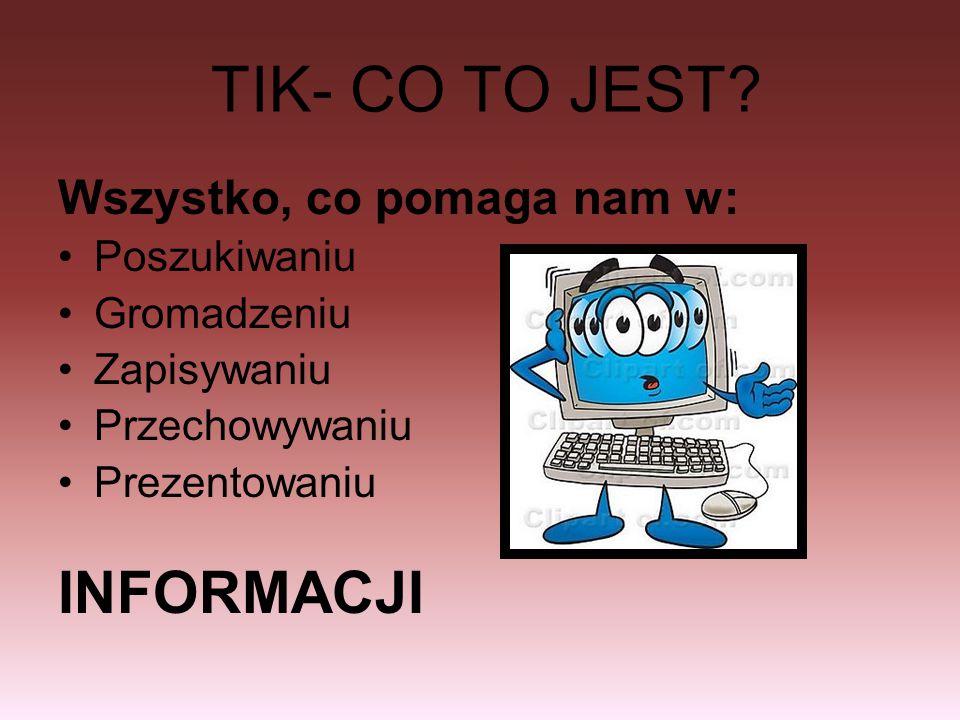 Pierwsze spotkanie z ekspertem – warsztaty TIK
Uczestniczki szkolenia zakładały  konta na gmailu i uczyły się pracy w chmurze.
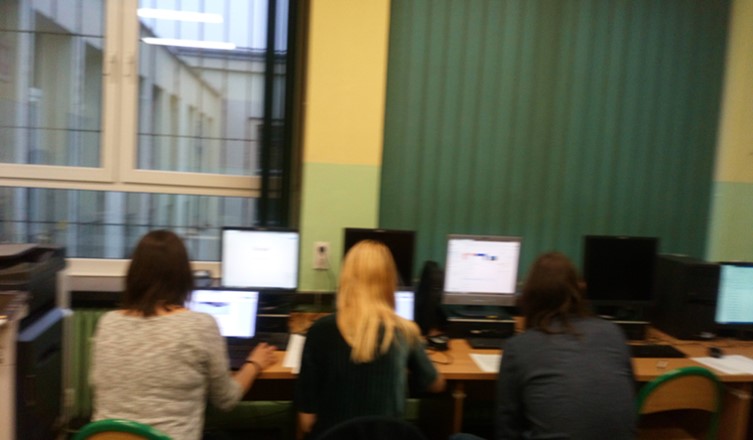 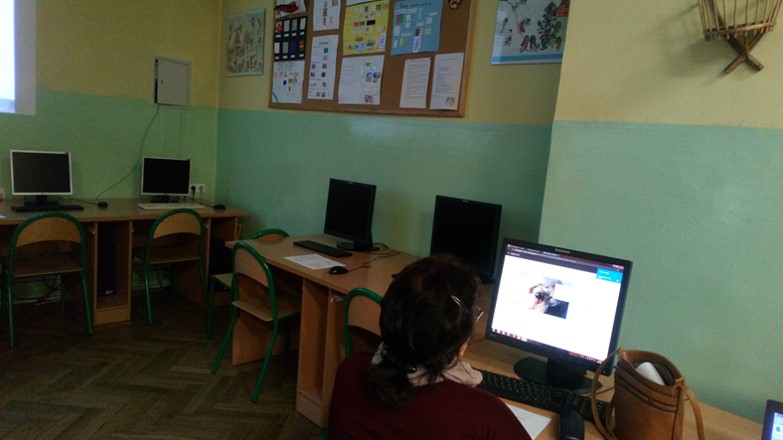 Pierwsze spotkanie z ekspertem – warsztaty TIK
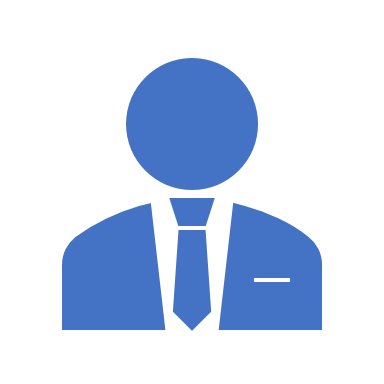 W ankiecie ewaluacyjnej przeprowadzonej po szkoleniu wszyscy uczestnicy, w każdym pytaniu ocenili prowadzącą P. Mariannę Jarguz-Cholewę na 5 pkt. Podkreślili Jej bogatą:
 wiedzę, 
doświadczenie, 
kompetencje i przygotowanie merytoryczne.
21.05.2019r. spotkanie  z ekspertem
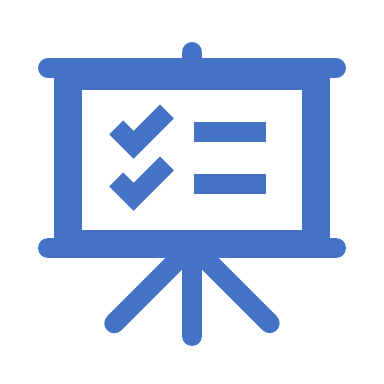 W czasie pięciogodzinnych warsztatów poświęconych „Diagnozowaniu potrzeb uczniów”. Uczestnicy poznali:
przyczyny niewłaściwych zachowań dzieci,
role w grupie,
techniki socjometryczne do badania grupy,
arkusze do diagnozowania trudnych zachowań,
zabawy integracyjne.
Naszym ekspertem była Pani Małgorzata Cużytek.
21.05.2019r. spotkanie  z ekspertem
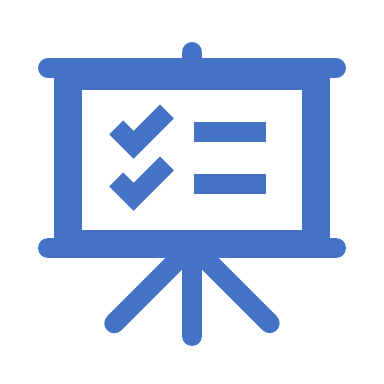 W ankiecie ewaluacyjnej uczestnicy wysoko ocenili szkolenie.
Jako najmocniejsze strony szkolenia wskazali:
wiedzę i doświadczenie eksperta,
zgodność z tematyką,
praktyczne zajęcia, dobre przygotowanie merytoryczne,
podawanie przykładów konkretnych rozwiązań,
prowadząca – sposób prowadzenia zajęć, przygotowanie merytoryczne.
21.05.2019r. spotkanie  z ekspertem
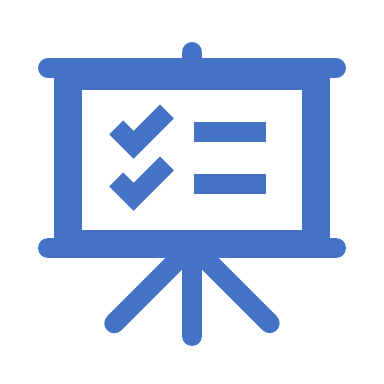 Pomiędzy spotkaniami nauczyciele mieli dokonać:
 diagnozy potrzeb wychowawczych,
 przeprowadzić badania socjometryczne (technika Moreno, 
   plebiscyt życzliwości),
ustalić role w grupie – wytypować lidera grupy,
określić przyczyny negatywnych zachowań swoich wychowanków. 
Wyniki badań zostały omówione na następnym spotkaniu z ekspertem.
18.06.2019r. – warsztaty z ekspertem
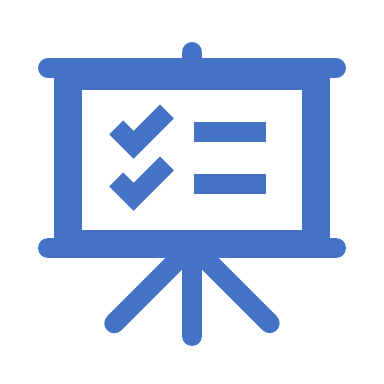 Spotkanie z ekspertem dotyczyło „Skutecznego komunikowania się w grupie rówieśniczej”. 
Uczestniczki szkolenia uczyły się:
posługiwania komunikatem „JA”,
zasad asertywności,
eliminowania z języka agresji, ćwiczyły komunikowanie się pozytywnym językiem,
poznały język żyrafy i szakala.
18.06.2019r. – warsztaty z ekspertem
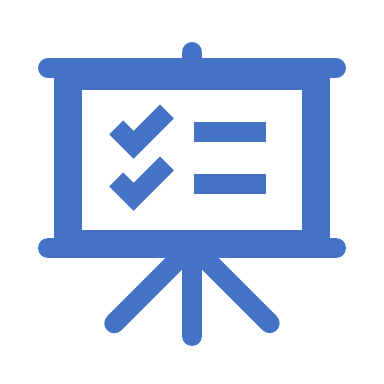 Pomiędzy spotkaniami uczestniczki sieci przeprowadziły w świetlicy zajęcia dotyczące posługiwania się komunikatem ja i stosowania języka żyrafy w codziennej komunikacji. 
Opracowały scenariusze tych zajęć.
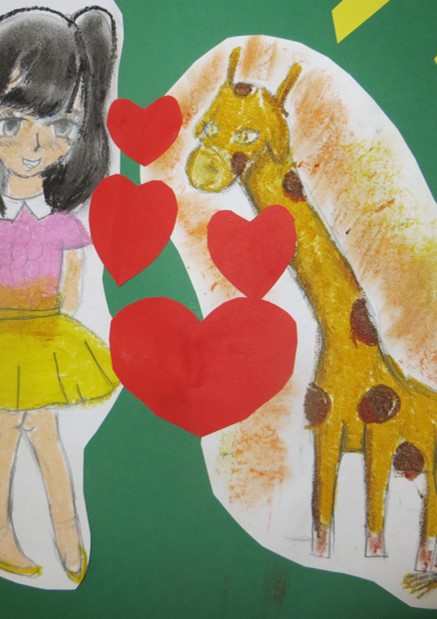 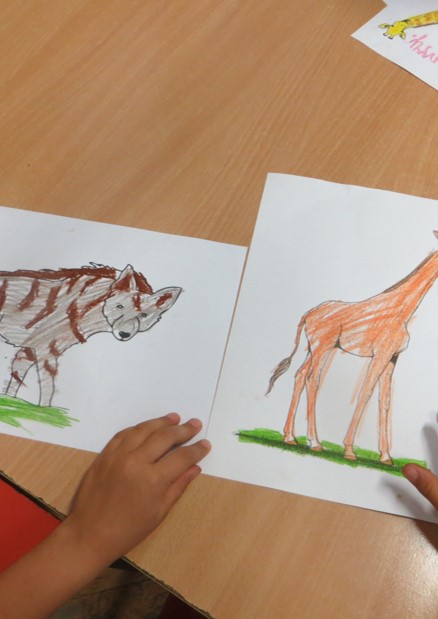 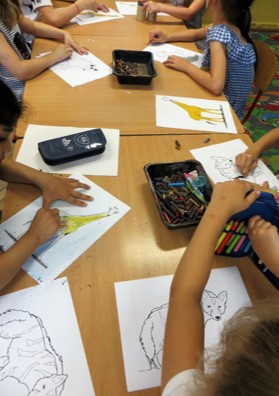 Warsztaty w świetlicy szkolnej
Językowe drogowskazy
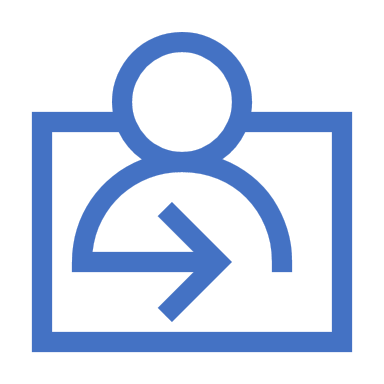 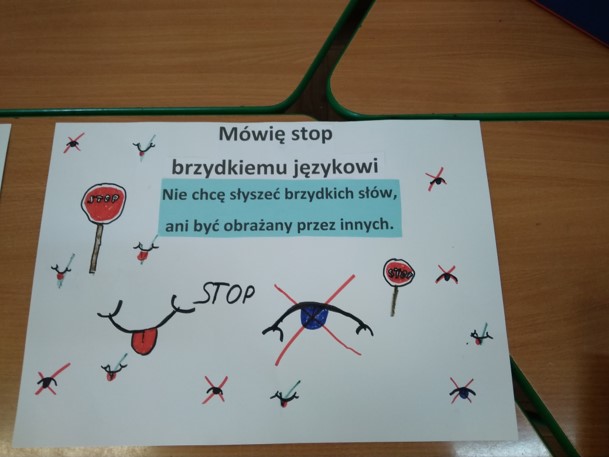 Językowe drogowskazy
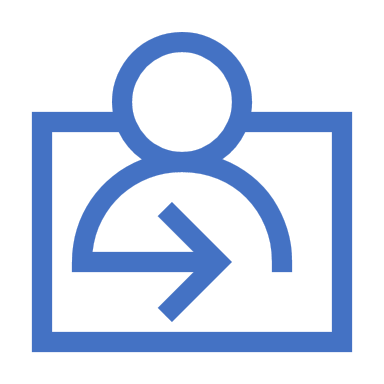 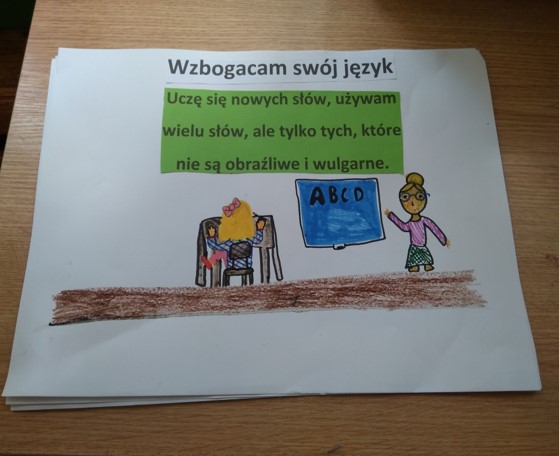 Wierszyki, rymowanki …
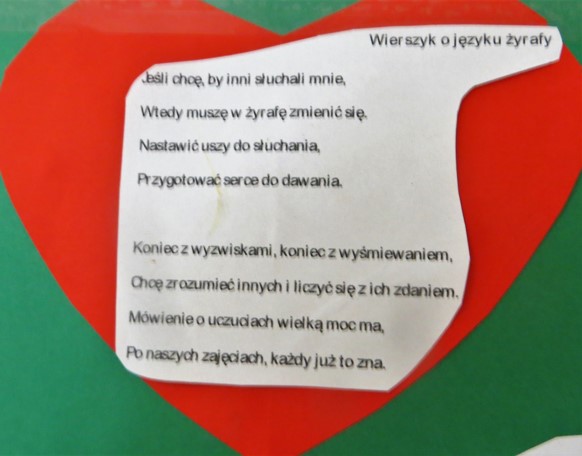 24.09.2019r. – wymiana doświadczeń
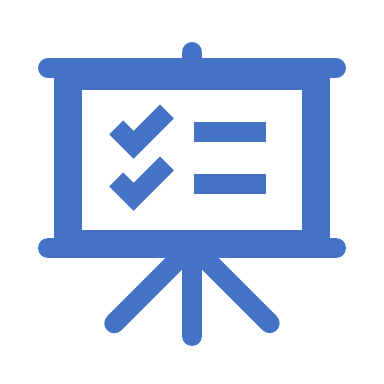 Ewa  przedstawiła ciekawe techniki plastyczne, które wyciszają emocje i uwalniają stres. 
„Podaję dziecku – kartkę, kredkę i dobre słowo”. Malowanie, rysowanie, lepienie pozwala oczyścić emocje. 
W wyciszaniu emocji sprawdzają się także mandale. 
Dobrze jest połączyć plastykę z muzyką. 
Praca twórcza pobudza wyobraźnię i buduje pozytywny obraz samego siebie.
24.09.2019r. – wymiana doświadczeń
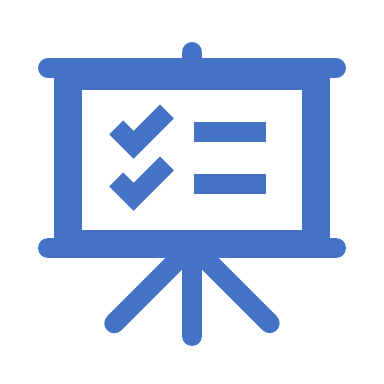 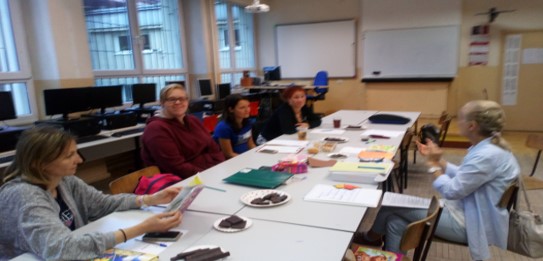 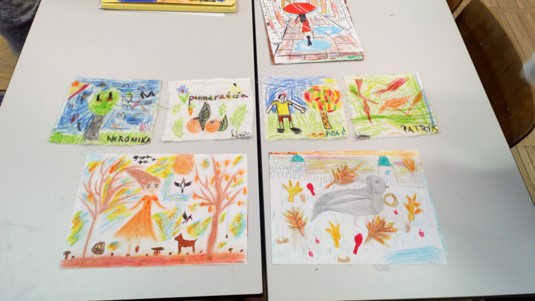 24.09.2019r. – wymiana doświadczeń
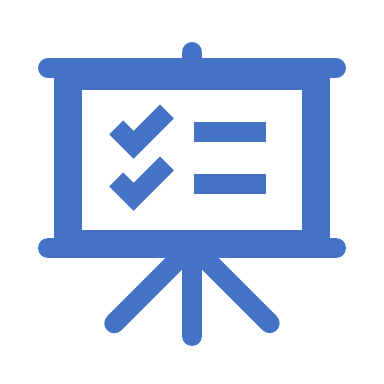 Magda  zaprezentowała nam ciekawy zestaw zabaw z chustę Klanzy.
 Zabawy ruchowe stanowią istotny element pracy w świetlicy. Wspólna zorganizowana zabawa pozwala na budowanie właściwych relacji w grupie. 
Zabawy z chustą uczą dyscypliny, przestrzegania reguł i zasad, a także rozwijają spostrzegawczość i motorykę. 
Dają możliwość zaangażowania dużej grupy dzieci.
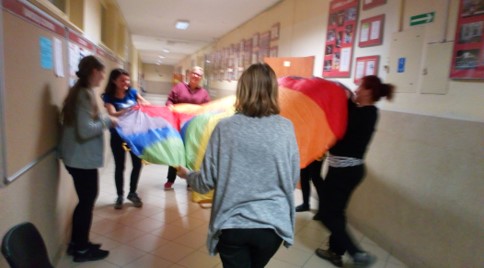 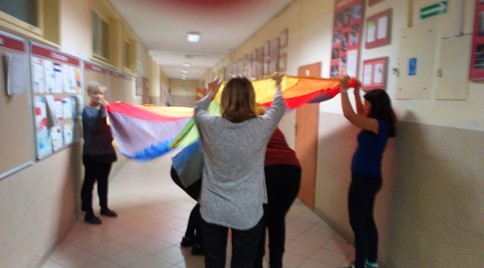 24.09.2019r. – wymiana doświadczeń
24.09.2019r. – wymiana doświadczeń
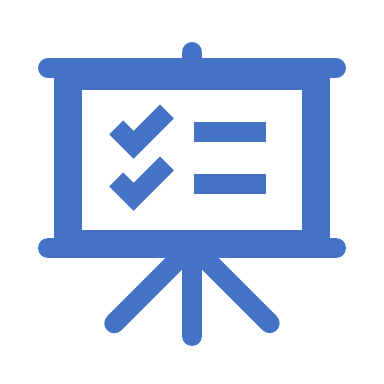 Pomiędzy spotkaniami uczestniczki sieci:
zastosują poznane techniki plastyczne. 
zorganizują wystawę prac dzieci.
zapoznają się z zabawami przeciw agresji.
15.10.2019r. – wymiana doświadczeń
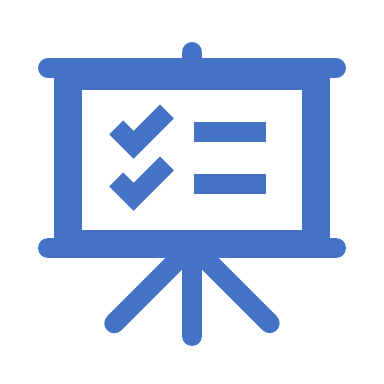 Pani Urszula podzieliła się z nami swoimi doświadczeniami z prowadzenia „teatrzyku cieni”. Pokazała jak wykonać parawan, kukiełki, a także przedstawiła swoje scenariusze przedstawień.
W czasie dyskusji zrodziły się pomysły nowych przedstawień, które pomogą w kształtowaniu emocji – wyciszenia, ale także przełamania nieśmiałości u niektórych dzieci. 
Wspólne tworzenie przedstawień rozwija umiejętności współpracy w grupie, czekania na swoją kolej, słuchania innych, szacunku dla pracy. Wspólna praca i proces tworzenia buduje dyscyplinę w grupie.
15.10.2019r. – wymiana doświadczeń
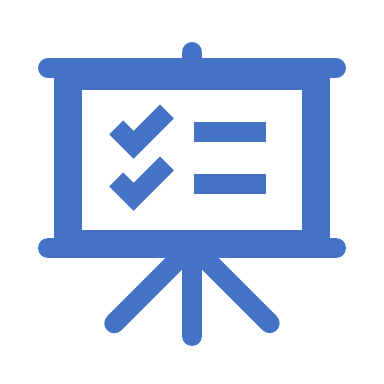 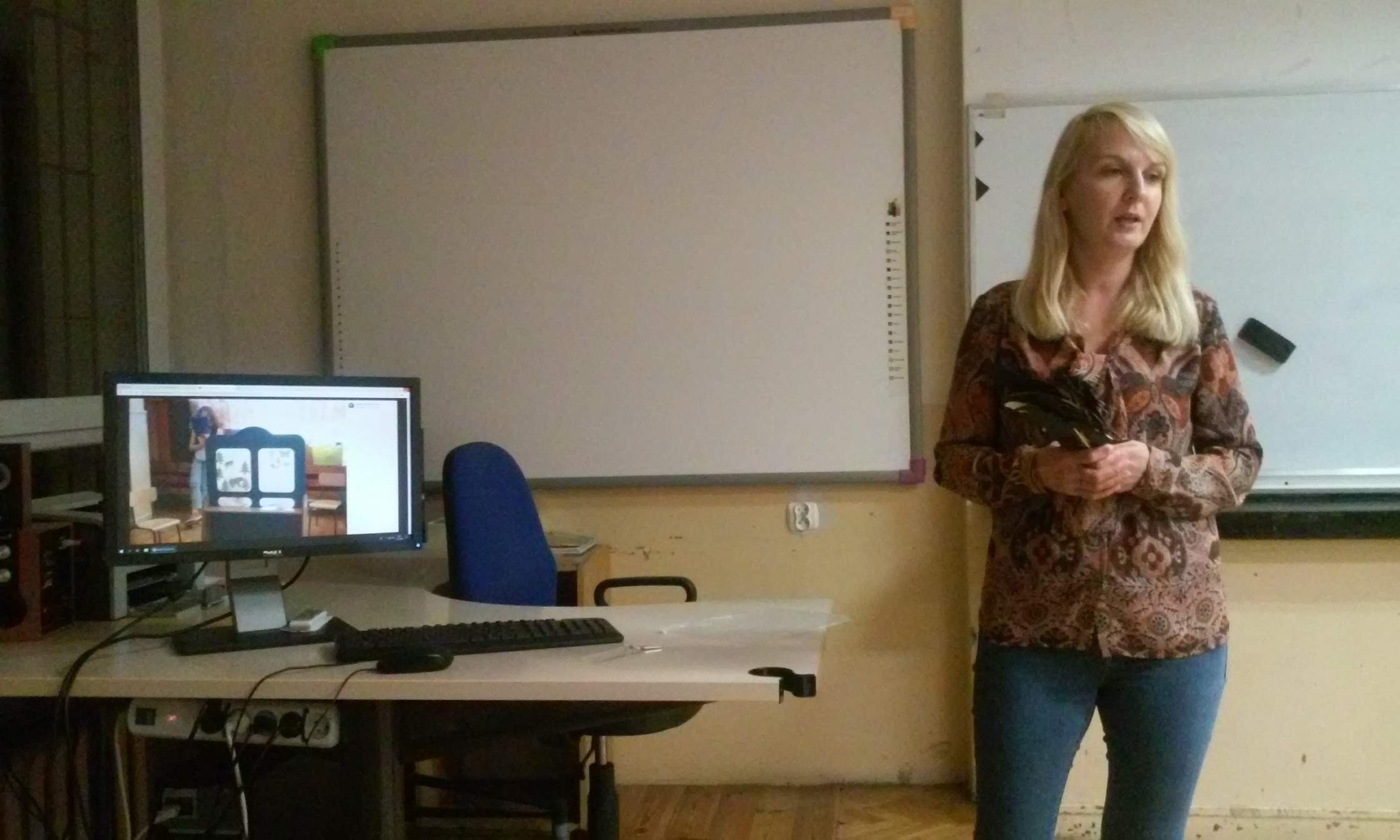 15.10.2019r. – wymiana doświadczeń
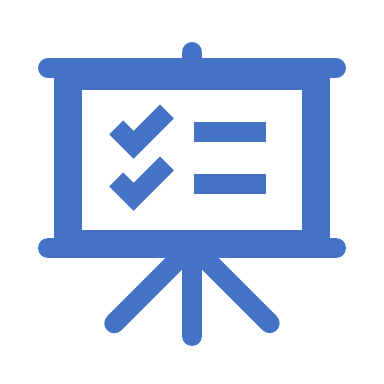 P. Iwona  przedstawiła linki przydatne w pracy nauczyciela świetlicy. 
W czasie spotkania nauczycielki stworzyły grę „Milionerzy” przydatną przy powtórce zasad ortograficznych.
Pomiędzy spotkaniami P. Nauczycielki miały opracować scenariusz zajęć z wykorzystaniem technik dramowych i stworzyć bazę przydatnych stron www.
15.10.2019r. – wymiana doświadczeń
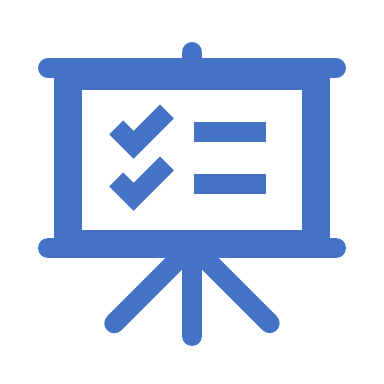 Przydatne strony www m.in.:
www.dzialajzimpetem.pl
www.krokotakco
www.edurada.pl
osikowadolina.pl
kodujmata.pl
pisupisu
prinoteka.pl
5 listopada 2019r. –warsztaty z ekspertem
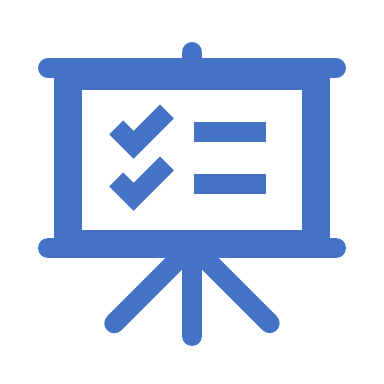 Tematem spotkania była „Rozwój umiejętności społecznych”, w czasie 3 godzinnych warsztatów uczestniczki sieci:
poznały rolę zabawy w rozwoju funkcji społecznych,
przećwiczyły nowe zabawy,
poznały zabawy przeciw agresji,
stworzyły „dekalog asertywnego odmawiania”.
Pomiędzy spotkaniami Panie miały wdrożyć zasady asertywnego zachowania i zabawy przeciw agresji.
5 listopada 2019r. –warsztaty z ekspertem
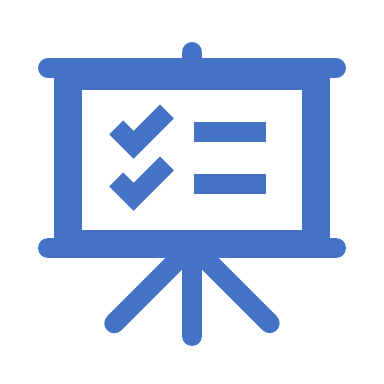 Zabawy przeciw agresji np.:
WŚCIEKŁE POCZĄTKI ZDANIA Celem zabaw jest poznanie samych siebie, dostrzeganie agresywnych uczuć i uświadomienie sobie ich źródła Dzieci mają za zadanie dokończyć rozpoczęte przez prowadzącego zdania, np.: Kiedy jestem wściekły, wtedy... Mój kolega złości mnie, gdy... Najbardziej złości mnie, gdy... Kiedy inne dzieci mnie złoszczą, to... Kiedy inni są rozzłoszczeni, wtedy... Dokończenia zdań są porównywane i omawiane przez grupę. Początek zdania odnosi się do aktualnej sytuacji w grupie. (źródło „Gry i zabawy relaksacyjne oraz przeciwko agresji” zebrała Iwona Szarkowicz)
5 listopada 2019r. –warsztaty z ekspertem
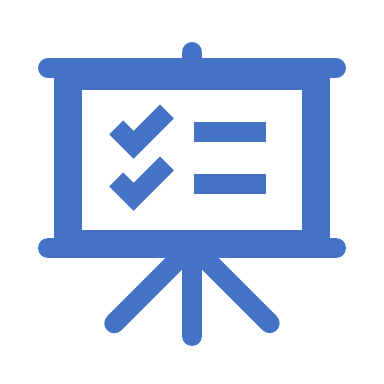 ZŁOŚCI MNIE.Każde dziecko wypisuje na kartce papieru litery swojego imienia jedna pod drugą i szuka do każdej z nich dowolnego wyrazu ? nazwy wydarzenia, które może szczególnie rozzłościć młodego człowieka, na przykład:M matematykaO okropna pogodaN niespełnione marzeniaI idiotaA atak migreny (źródło sciaGa)
19.11.2019r. – podsumowanie pracy sieci
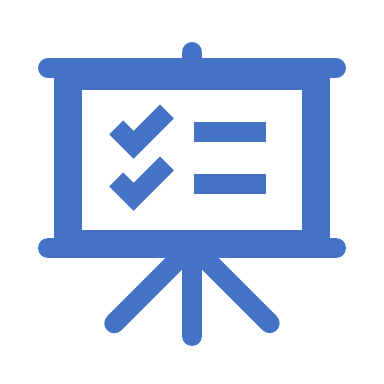 Ostatnie spotkanie w sieci odbyło się 19 listopada 2019r. Obecne na nim Panie – członkowie sieci współpracy i samokształcenia wychowawców świetlic zaprezentowały wykonane przez dzieci prace plastyczne – znaki do komunikacji niewerbalnej. 
Podzieliły się także swoimi doświadczeniami z prowadzenia zabaw przeciw agresji.
Uczestniczki spotkania wypełniły ankietę ewaluacyjną i odebrały dyplomy.
Ankieta ewaluacyjna
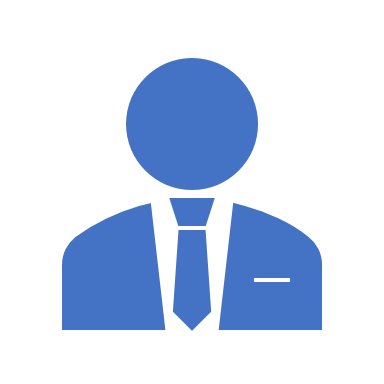 Najmocniejszą stroną pracy sieci było m.in.:
poznanie nowych osób, 
wiele praktycznych rozwiązań, 
możliwość      podzielenia się swoimi doświadczeniami, 
możliwość skorzystania ze szkoleń, 
bardzo miła atmosfera.
Ankieta ewaluacyjna
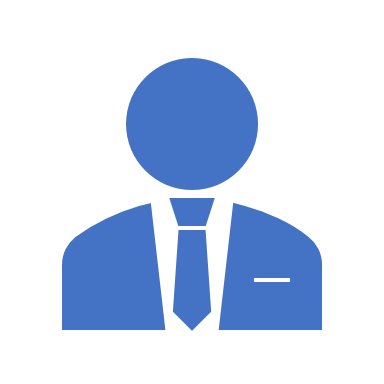 Na pytanie: Czy widzisz jakieś wartości dodane związane z Twoim udziałem w pracach sieci – np. związane z rozwojem osobistym, kontaktami itp. Nauczyciele wskazali, jako wartość dodaną:
Poznanie wielu nowych, ciekawych osób.
Poznanie praktycznych formy pracy z dziećmi.
Poznanie osób mających te same zainteresowania.
Poszerzenie grona znajomych.
Ankieta ewaluacyjna
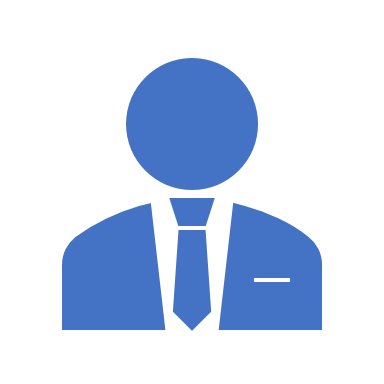 Wymiana doświadczeń z nauczycielami tej samej specjalności.
Rozwiązywanie problemów.
Pogłębienie i usystematyzowanie posiadanej wiedzy.
Poznanie nowych i bardzo jasnych zasad rozmów z trudnymi rodzicami.
Rozwój osobisty.
Ankieta ewaluacyjna
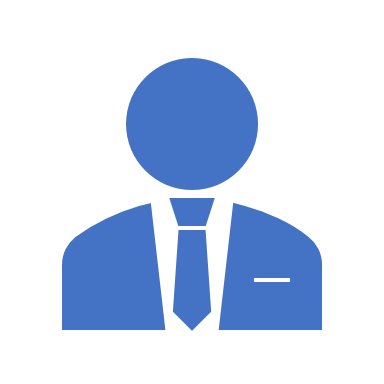 11 na 12 uczestniczek wypełniających ankietę wyraża chęć dalszej pracy w sieci współpracy i samokształcenia.
Zaproszenie
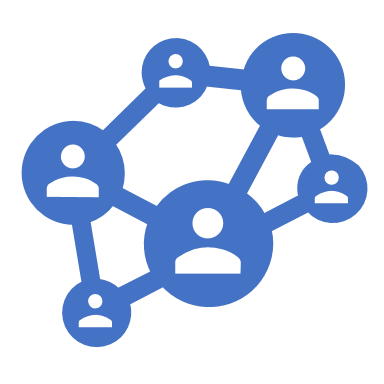 „Ludzie pracujący razem jako jedna grupa 
potrafią dokonać rzeczy,
których osiągnięcie nie śniło się nikomu z osobna”
		Franklin Delano Rooseelt



Zapraszamy do udziału w pracy sieci współpracy i samokształcenia w następnej edycji!


                                 			Koordynator sieci 
                                  			   Marta Kaczmarska